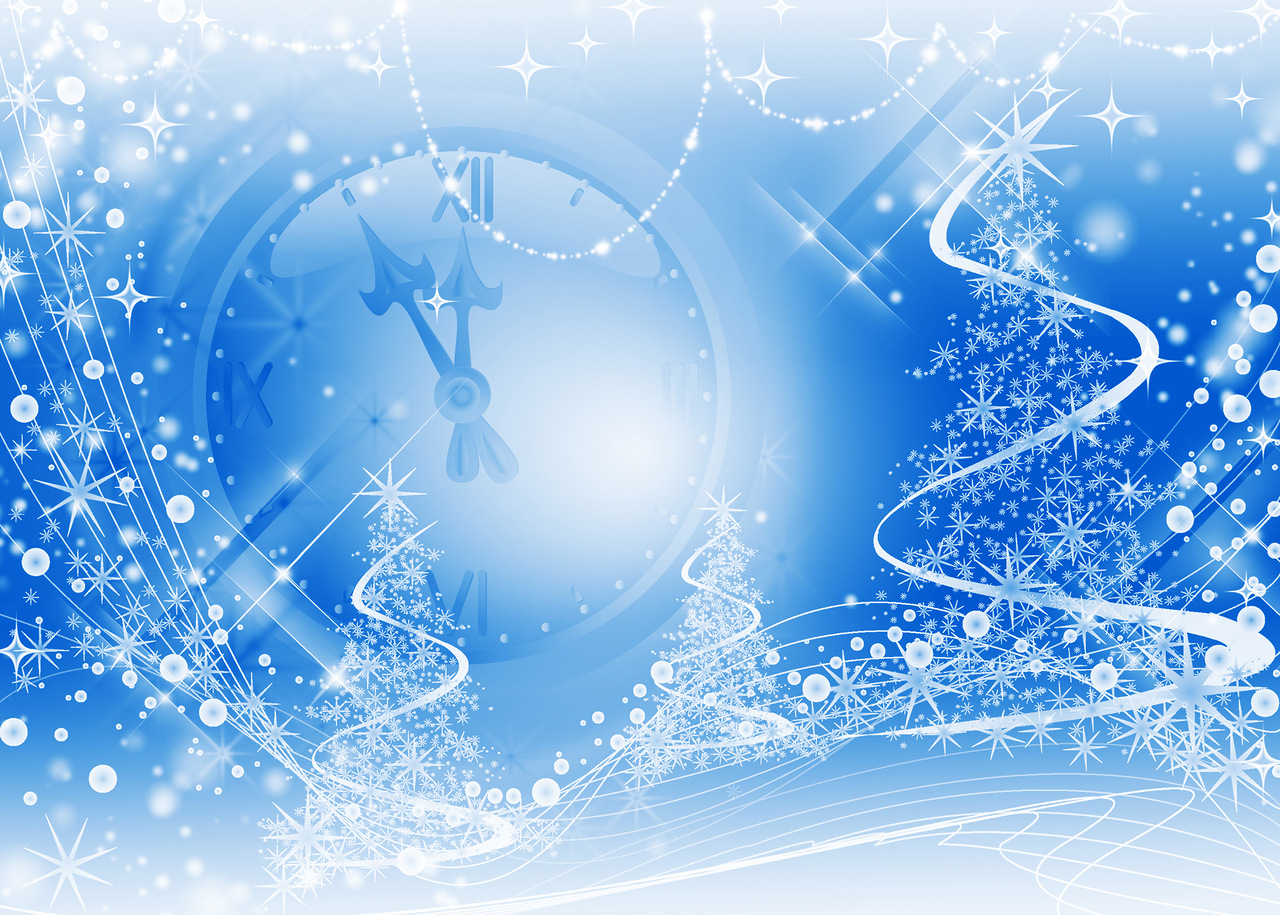 Что такое 
Новый год?
Цель проекта: создание условий для формирования представлений о Новом годе как веселом и добром празднике. Развития познавательных и творческих способностей детей в процессе реализации творческого проекта «Что такое новый год!?», повышение эффективности детско-родительских отношений.
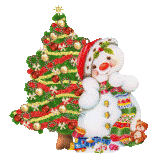 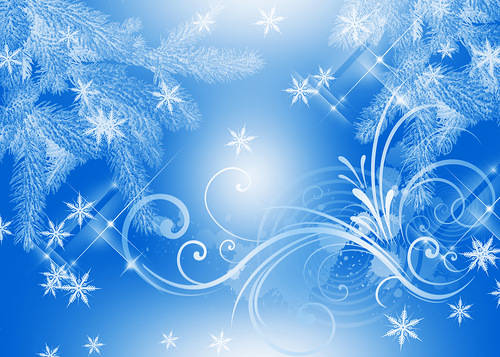 Что такое Новый год?Это все наоборот:Елки в комнате растут,Белки шишек не грызут,Зайцы рядом с волкомНа колючей елке!                         Дождик тоже не простой,                         В Новый год он золотой,                         Блещет что есть мочи,                         Никого не мочит,                         Даже Дедушка Мороз                         Никому не щиплет нос.
                                            Е. Михайлова
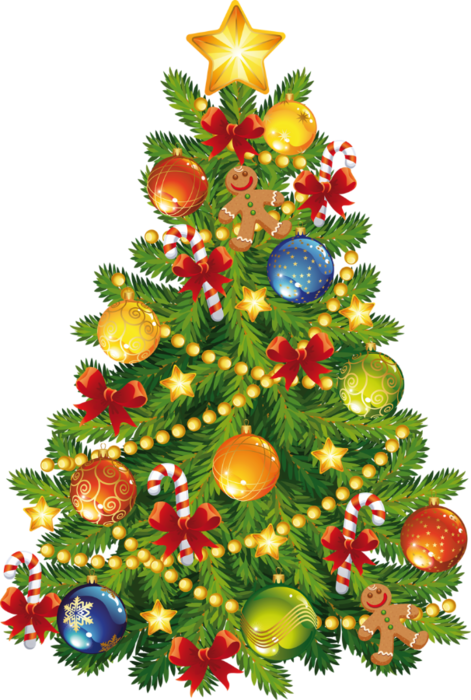 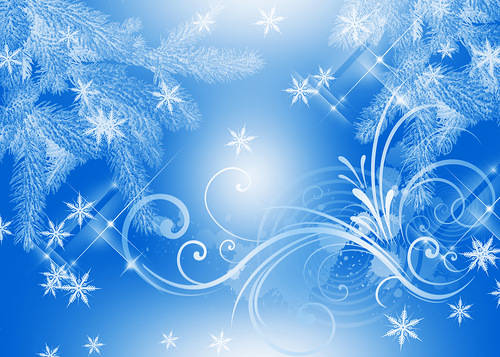 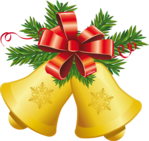 Откуда пришел обычай 
встречать Новый Год?
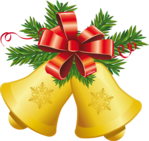 История этого     замечательного праздника насчитывает, по меньшей мере, 25 веков. Обычай этот впервые родился в Месопотамии (Двуречье).  Здесь, а также в нижней долине Нила в конце IV                                                                       тысячелетия до нашей эры впервые родилась цивилизация. Именно здесь, по мнению ученых, впервые (в третьем тысячелетии) стали праздновать Новый год. У древних народов празднование Нового года было ознаменовано приходом весны, победой жизни над смертью, и приходилось на 1 марта.
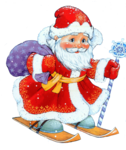 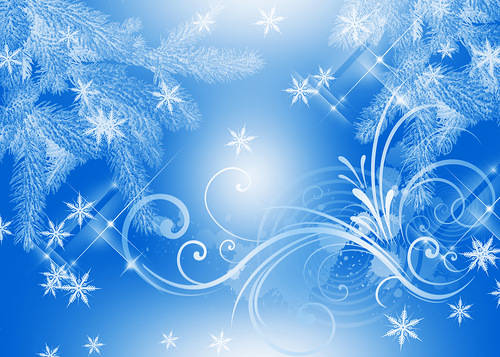 Гораздо позже встречали Новый год 1-го сентября. 1-го января повелел отмечать на Руси Новый год царь Петр I.Это было более 300 лет назад. Пётр I повелел 1-го января поздравлять друг друга с Новым годом, выходить на улицу и стрелять в небо из своих ружей. И до сих пор мы стреляем вверх, но уже петардами и хлопушками. И хоть зимы тогда были очень морозными, обычай встречать Новый год прижился очень быстро. Люди с радостью выходили на улицу, жгли костры, исполняли вокруг них танцы, призывали солнце согреть скованную снегами и морозом землю.
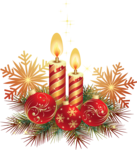 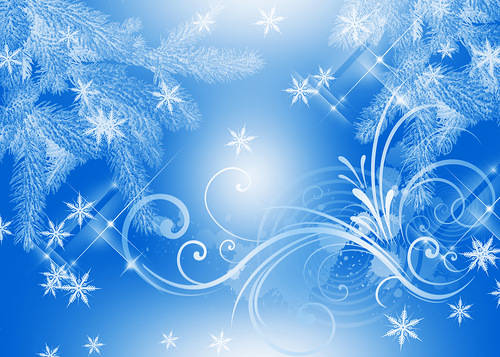 Традиции празднования
Нового года в России
В традициях встречи Нового Года в России такие атрибуты как: елка, новогодний стол, Дед Мороз, Снегурочка, фейерверки, массовые гуляния.
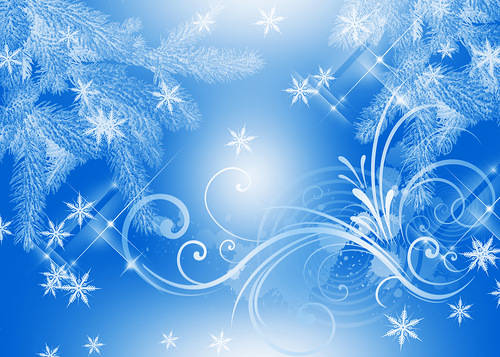 Примерно в 23 часа 55 минут по всем центральным каналам выступает президент страны, он подводит некоторые итоги уходящего года и желает счастья и удачи всем жителям страны в наступающем году. Затем в 23 часов 55 минут 1 января наступает бой курантов. 
В эту ночь можно встретить людей, гуляющих по городу в костюме Деда Мороза. Еще одного символа этого праздника. Родители детей нередко заказывают на дом артиста в этом образе для своих любимых детей.
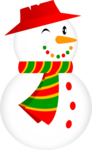 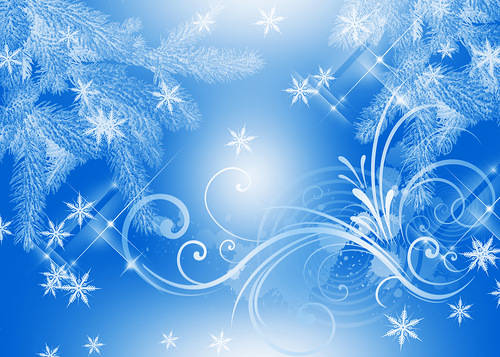 История
новогодней ёлки
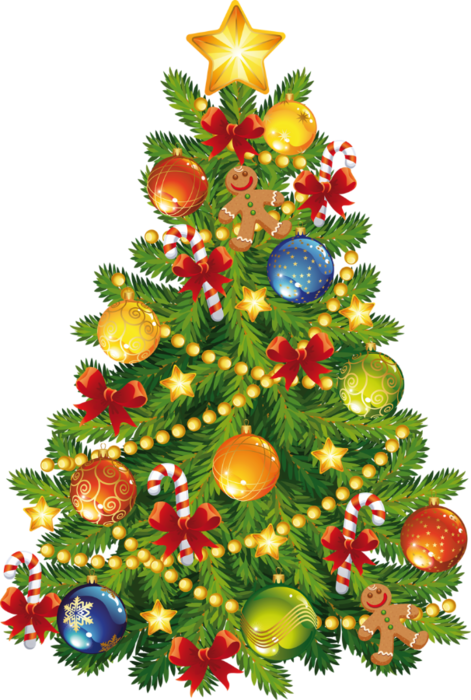 Ёлка — неотъемлемый атрибут зимних праздников —прибыла в Россию вместе с петровскими реформами. 
Однако прибывшая «чужестранка» хоть и не сразу, но пустила корни в русской земле прочно — так, словно бы всегда тут росла: из веток, которыми украшались дома, выросло роскошное дерево в праздничном уборе. Также именно этот царь приказал всем наряжать хвойные деревья. Только игрушки тогда были очень простые -пряники, баранки, яблоки, кусочки ваты.… 
Вот откуда пришёл обычай наряжать ёлку.
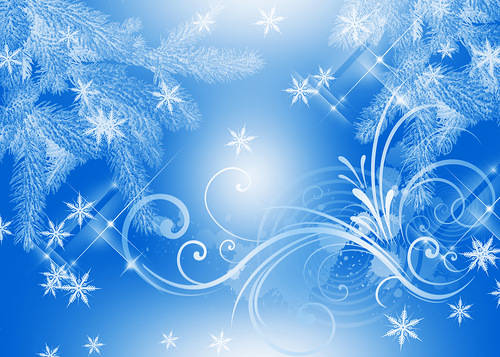 Самый главный из гостей
Кто в нарядной теплой шубе, С длинной белой бородой, В Новый год приходит в гости, И румяный, и седой? Он играет с нами, пляшет, С ним и праздник веселей! - Дед Мороз на елке нашей Самый главный из гостей!

                                    И.Черницкая
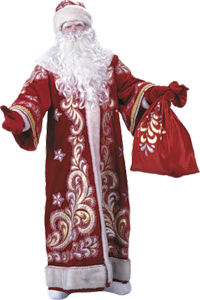 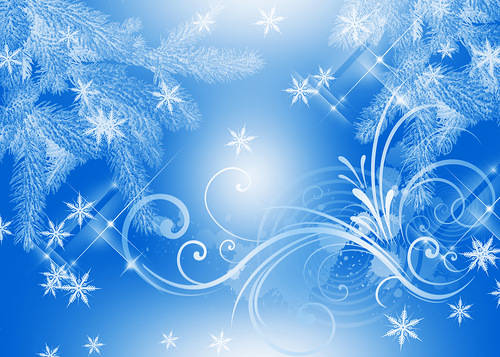 Дед Мороз
Дед Мороз стал тем, кто он есть благодаря существованию вполне конкретного и живого прототипа. В IV веке в Малой Азии жил и творил благие дела святой Николай Чудотворец Фигура этого вполне достоверного исторического персонажа постепенно обрастать легендами и сказочными подробностями, в результате чего появился новый образ – доброго дедушки, способного осчастливить малыша, коль скоро тот обратится к нему с просьбой.  В старину Дед Мороз приносил вместе с подарками еще и розги, входя в дом со словами: «Есть ли в этом доме послушные дети?». В наши дни этот своеобразный элемент воспитания почти исчез, и каждый ребенок, даже самый задиристый непоседа получает заветный подарок.
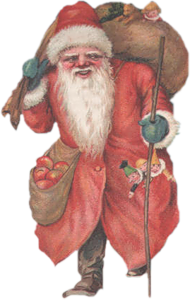 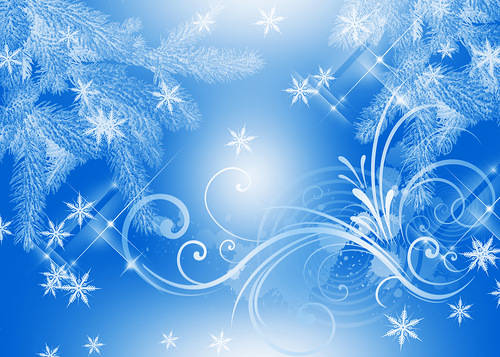 У Снегурочки с утраНовогодних дел гора:Нужно снежной бахромойЕй украсить лес родной,Для зверят пирог испечьИ фонарики зажечь.А потом на праздник к детямВ золотой лететь карете.
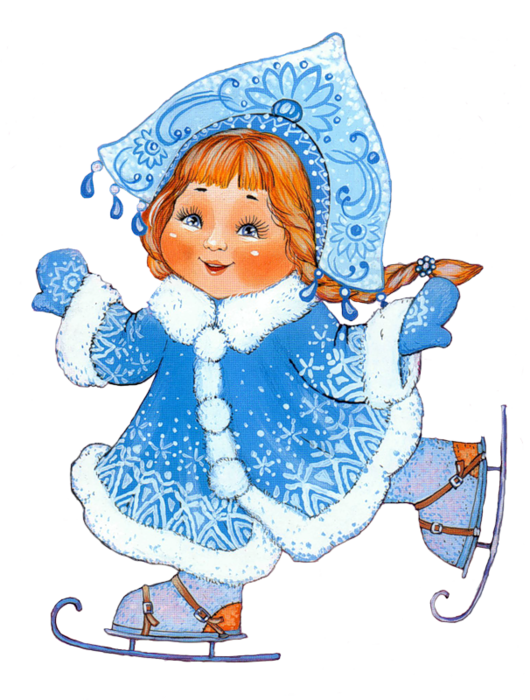 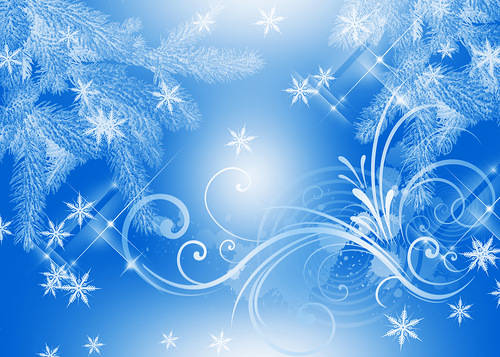 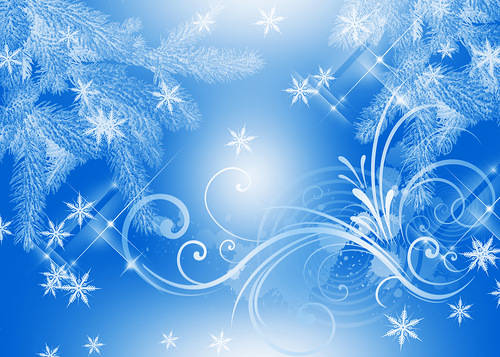 Снегурочка
Задачи:
Только у нашего Деда Мороза есть внучка Снегурочка и родилась она в России. Снегурочка - это литературный персонаж. Появилась она в 1873 году и сначала называлась не внучкой деда Мороза, а  дочкой . Произошло это благодаря пьесе Александра Островского «Снегурочка», которую он создал на основе народной сказки о девушке, вылепленной из снега и растаявшей от теплых солнечных лучей. Позже писатели и поэты превратили ее во внучку. 
 Образ Снегурочки - символ застывших вод. Это девушка (а не девочка), одетая только в белые одежды. Никакой иной цвет в традиционной символике не допускается. Её головной убор - восьмилучевой венец, шитый серебром и жемчугом.
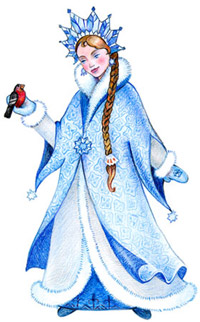 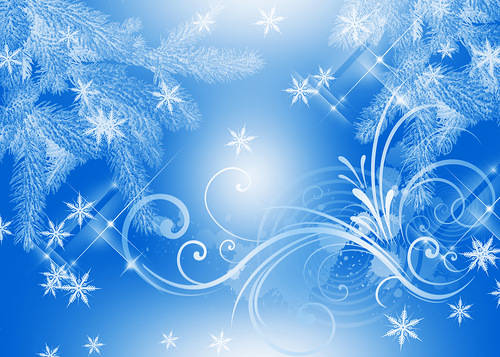 Загадки
Всюду в этот праздник грохот! Взрыв, за ним веселый хохот! Очень шумная игрушка – Новогодняя… (хлопушка.)
Елка в праздник Новый Год Взрослых и детей зовет. Приглашает весь народ В новогодний … (хоровод).
Дед мороз пришел к нам в гостиС хрупкой, белоснежной гостьей.Он назвал ее дочуркой.Эта девочка… (Снегурка).
В небесах она сверкает, Нашу елку украшает. Не померкнет никогда В новогодний день … (звезда).
В Новый Год мы не грустим, Мы под елочкой сидимИ друг другу с выраженьем Говорим мы… (поздравленья).
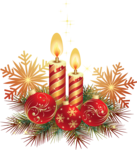 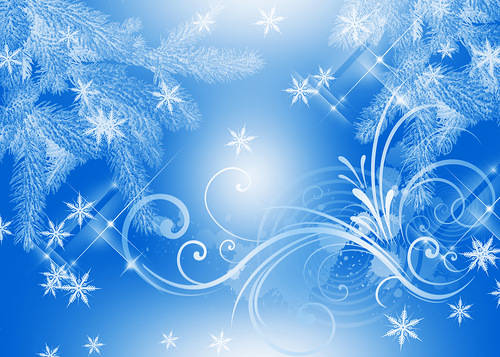 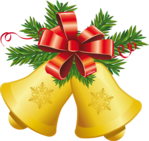 Как мы готовимся к Новому году!
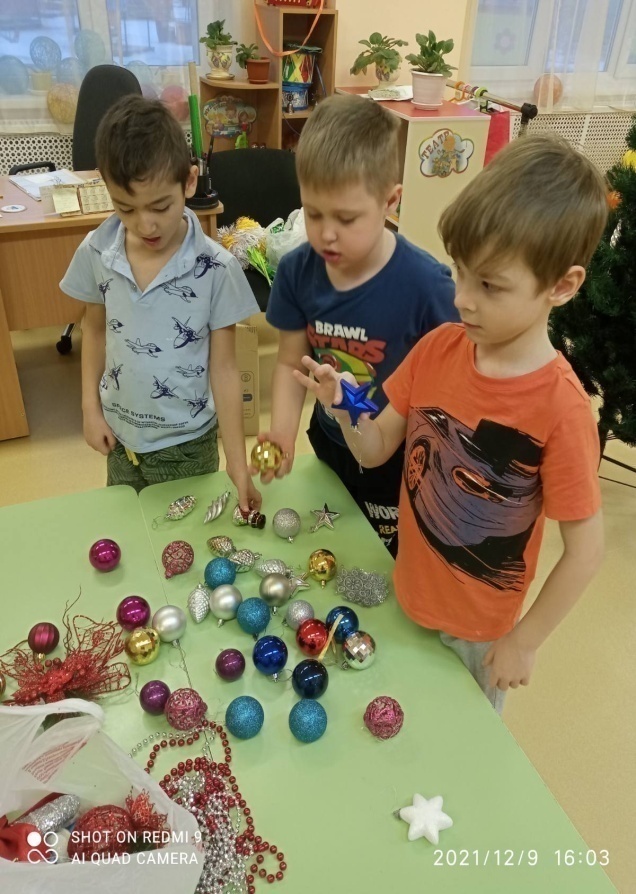 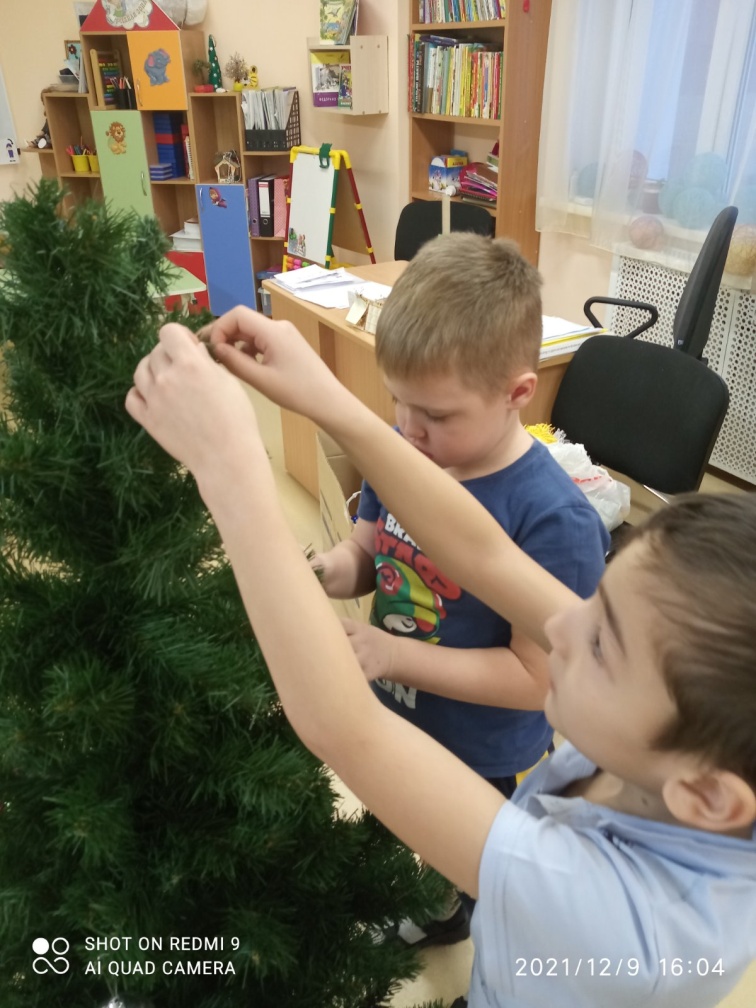 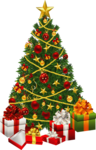 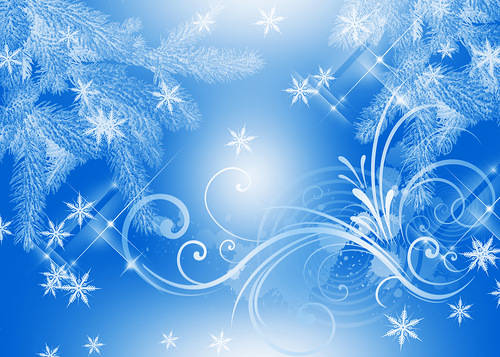 «Мы волшебники». Опыты и наблюдения
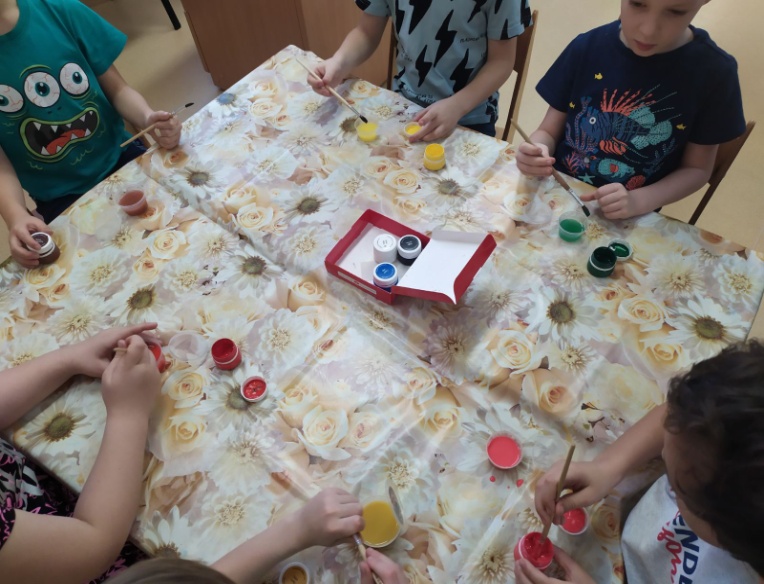 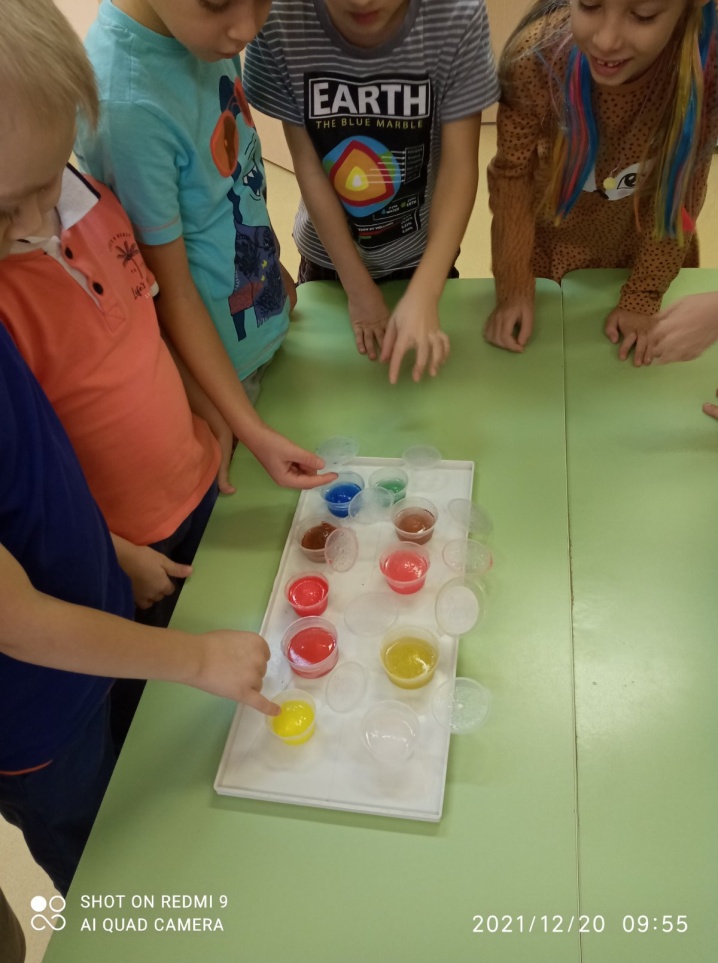 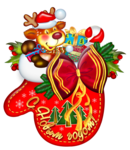 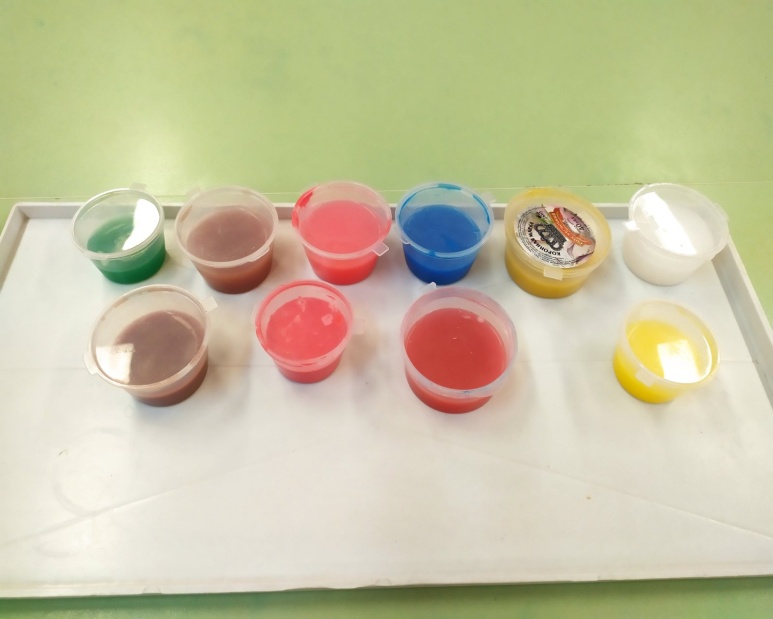 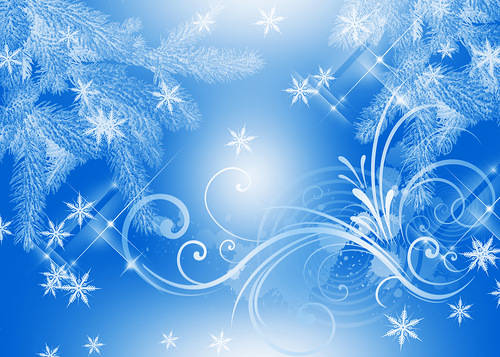 Творческая мастерская
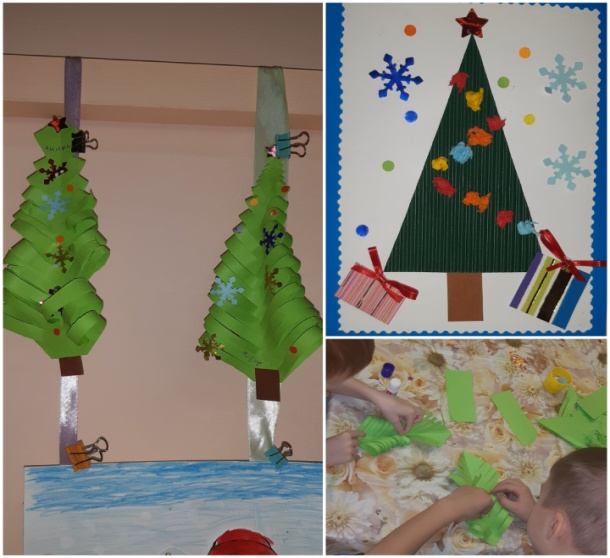 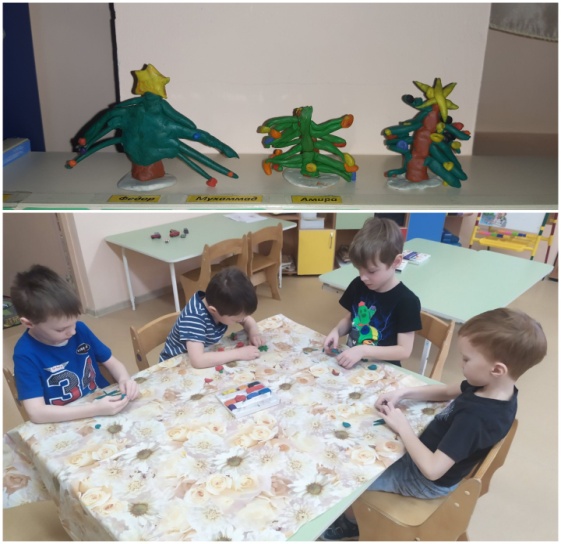 С новым годом!
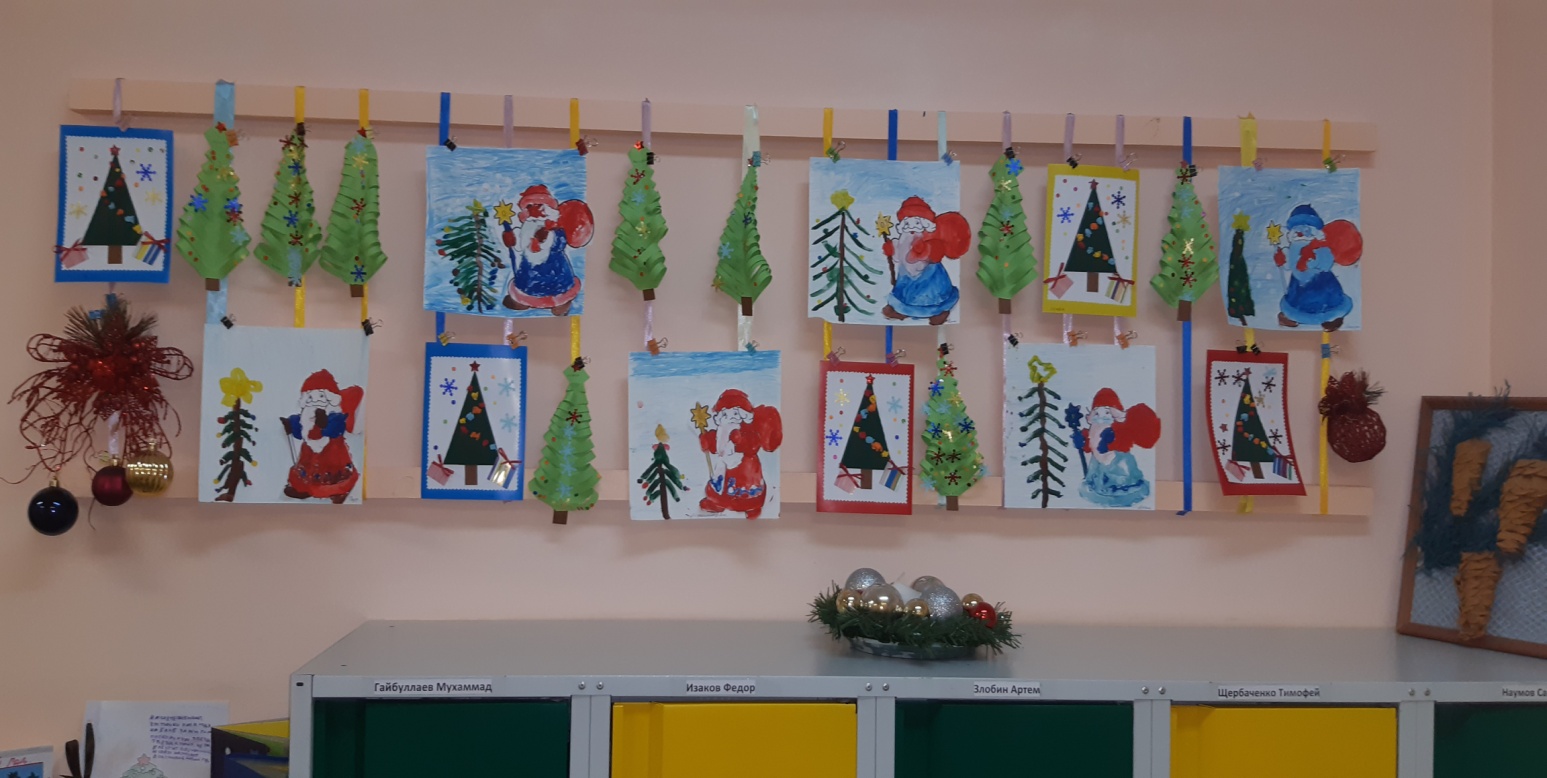 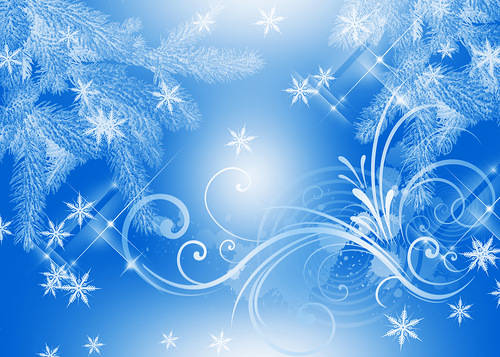 Творческая мастерская
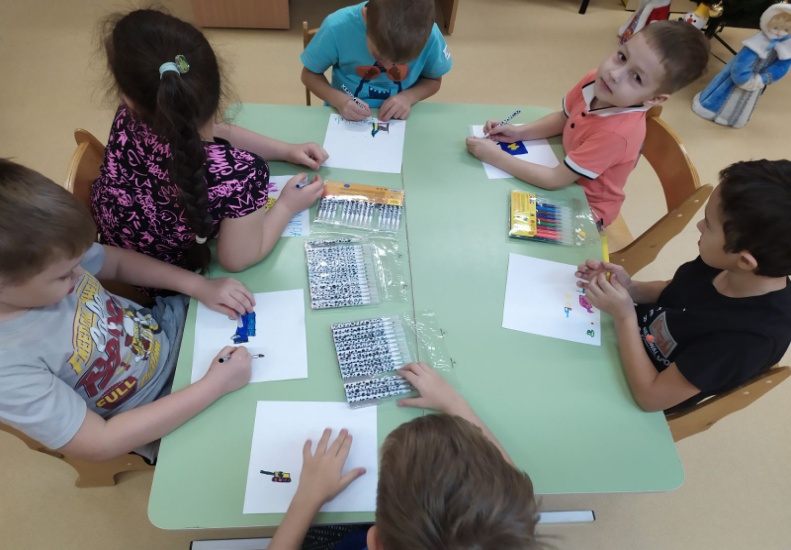 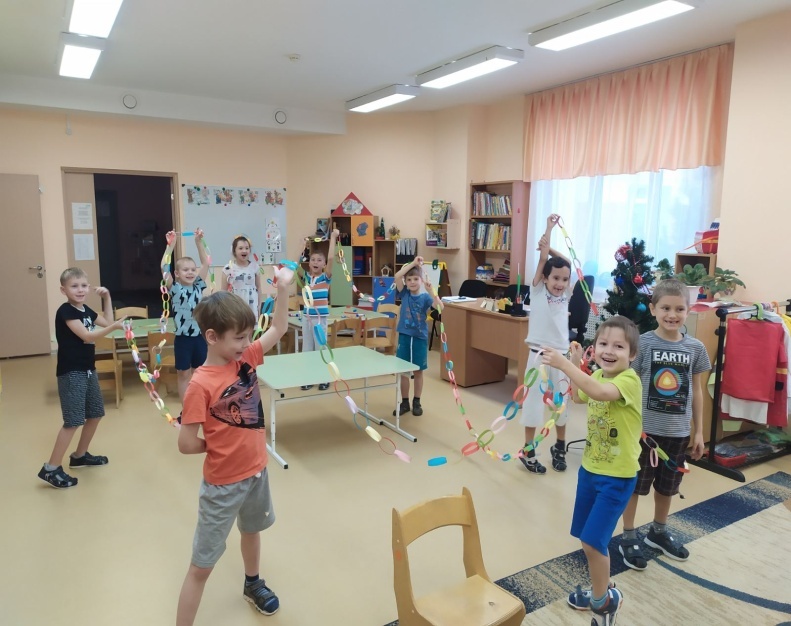 Письмо Деду Морозу
«Зимняя сказка»
       Гирлянда
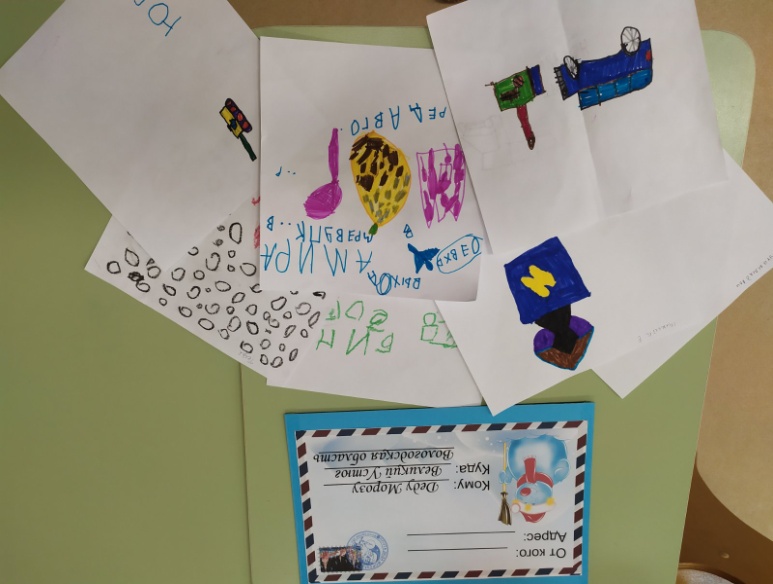 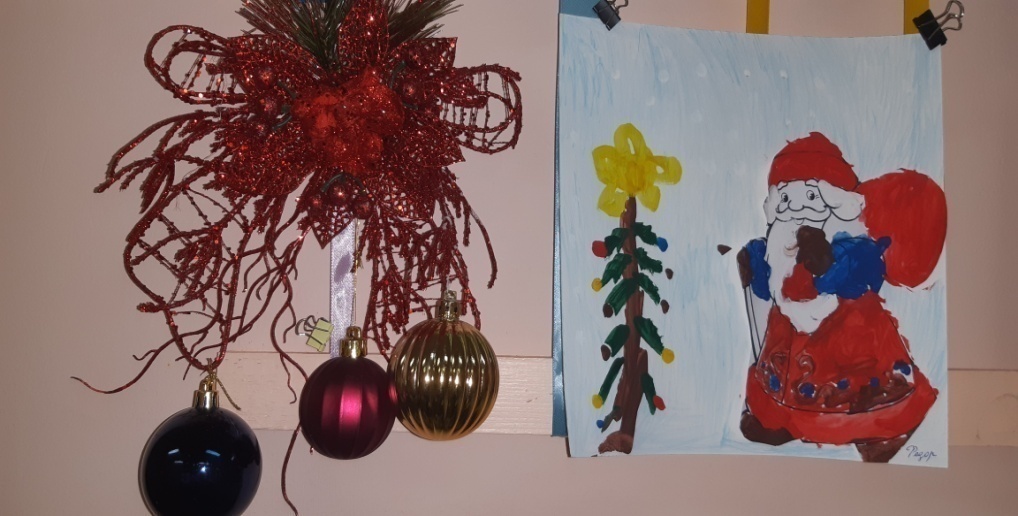 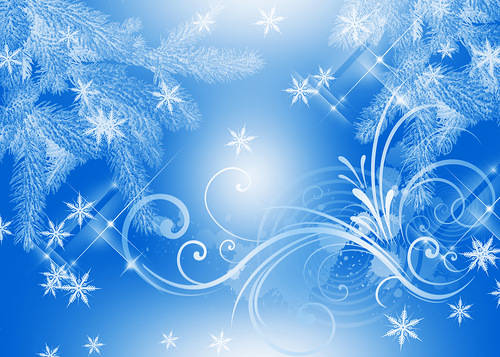 Книжная зима
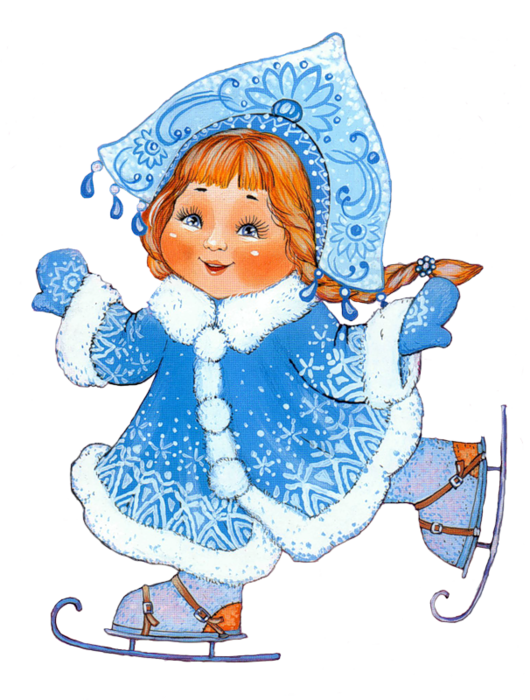 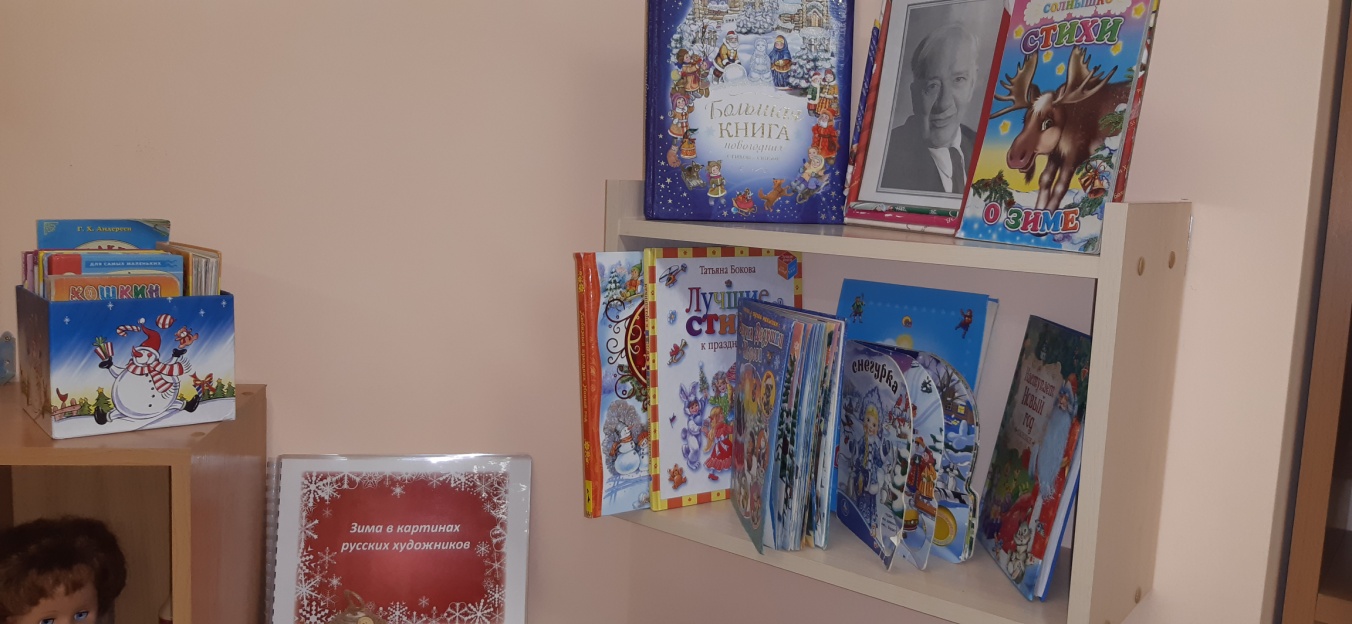 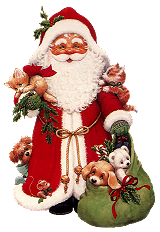 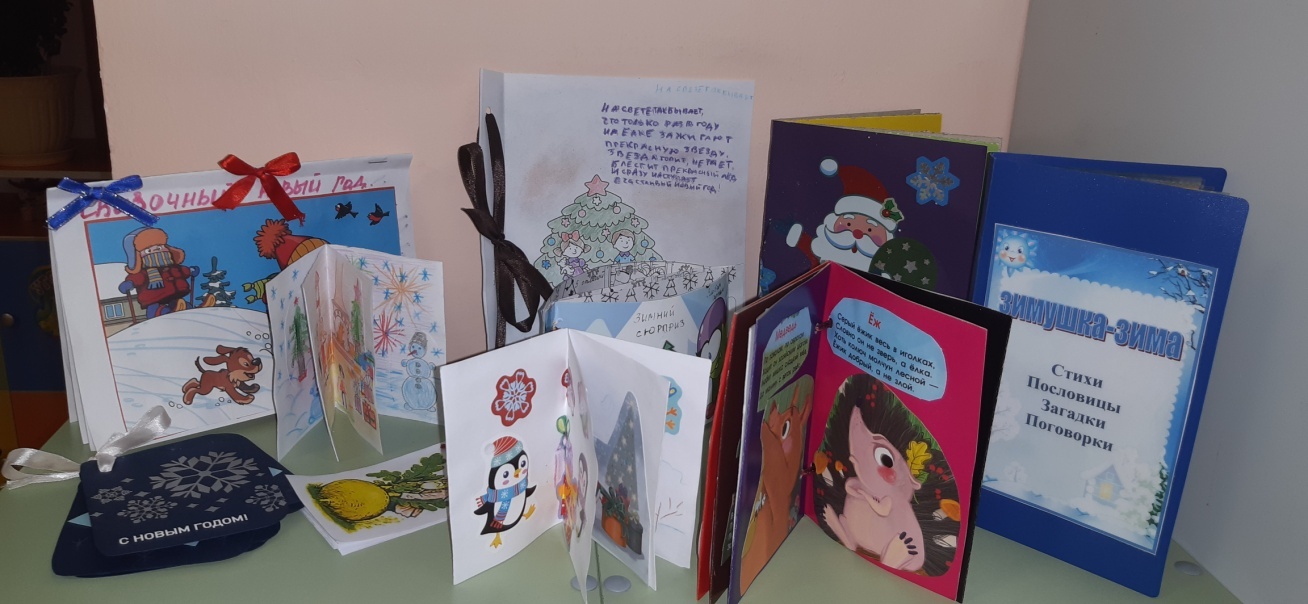 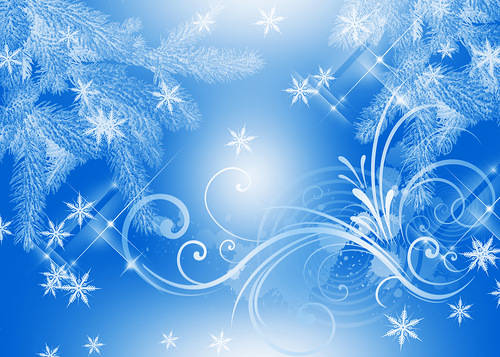 Праздник к нам приходит !
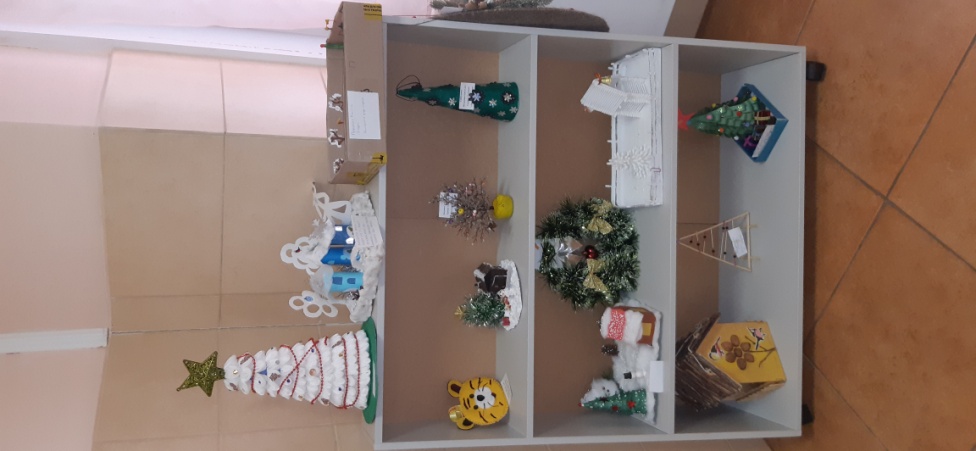 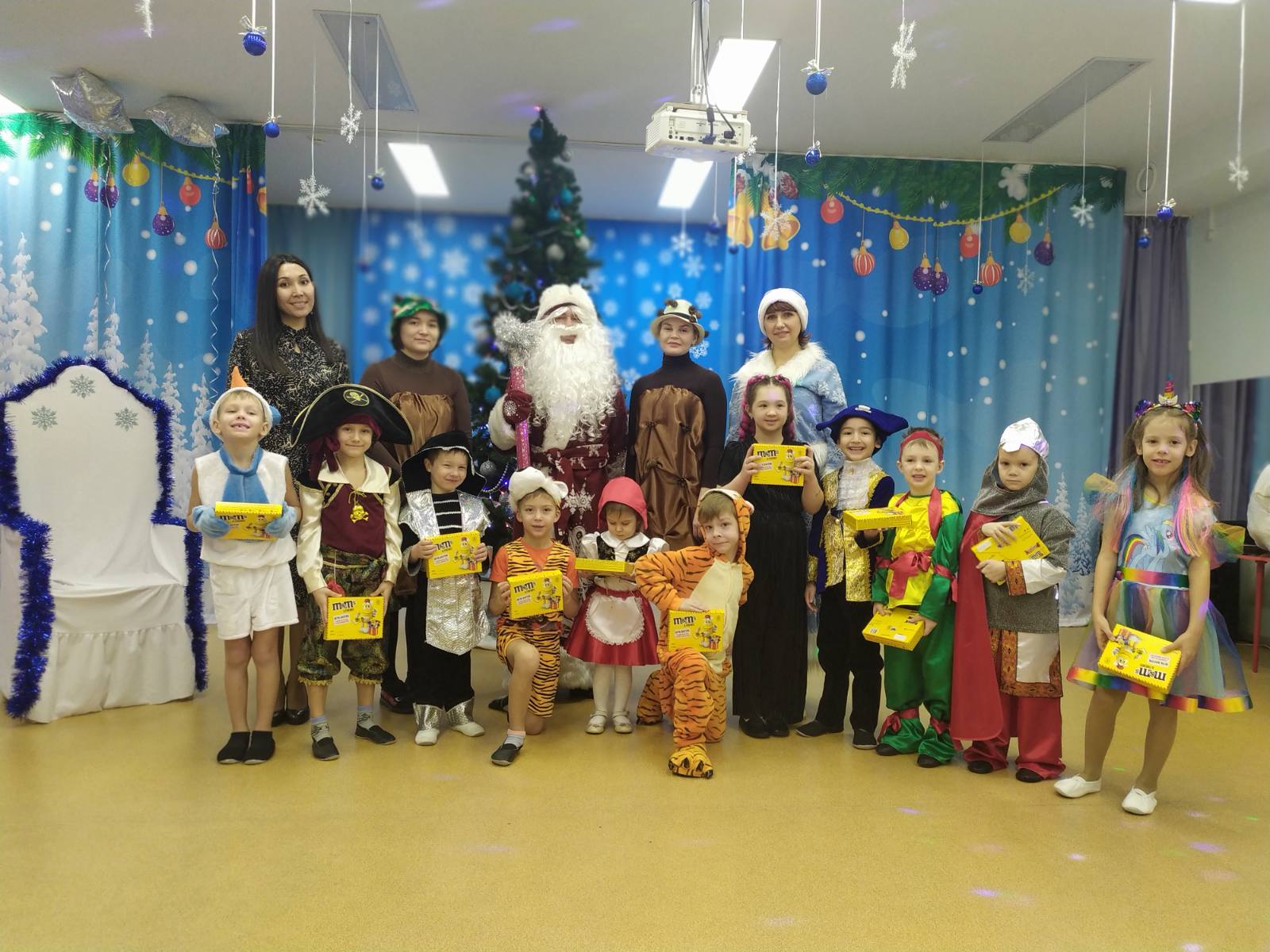 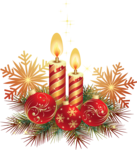 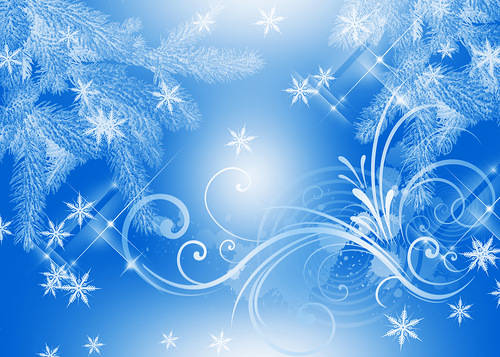 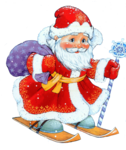 Спасибо за внимание!!!
С НОВЫМ ГОДОМ!!!
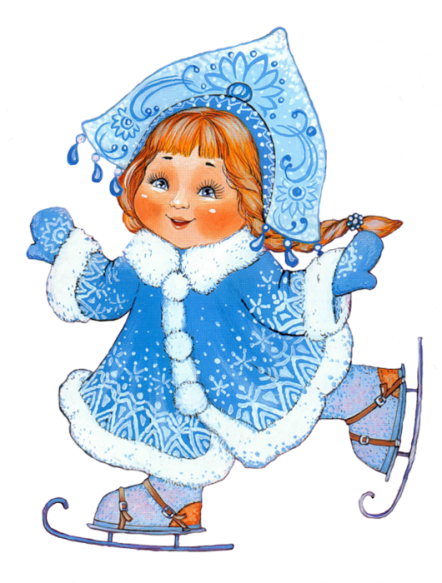